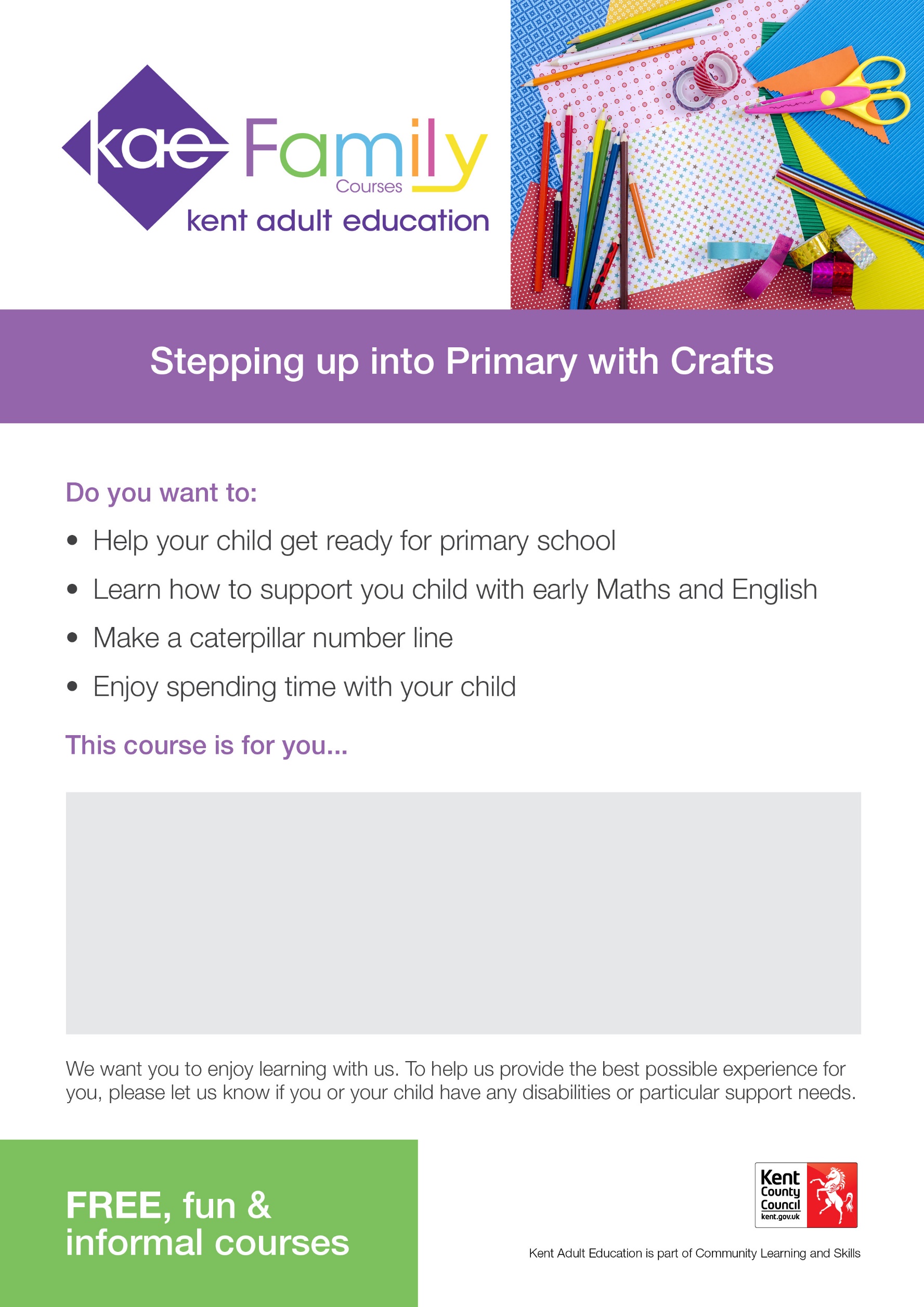 Limited spaces, please contact Wouldham School office to book a place
Tuesday 9th July 2024
1.15 pm – 3.00pm
Dates:
Time: